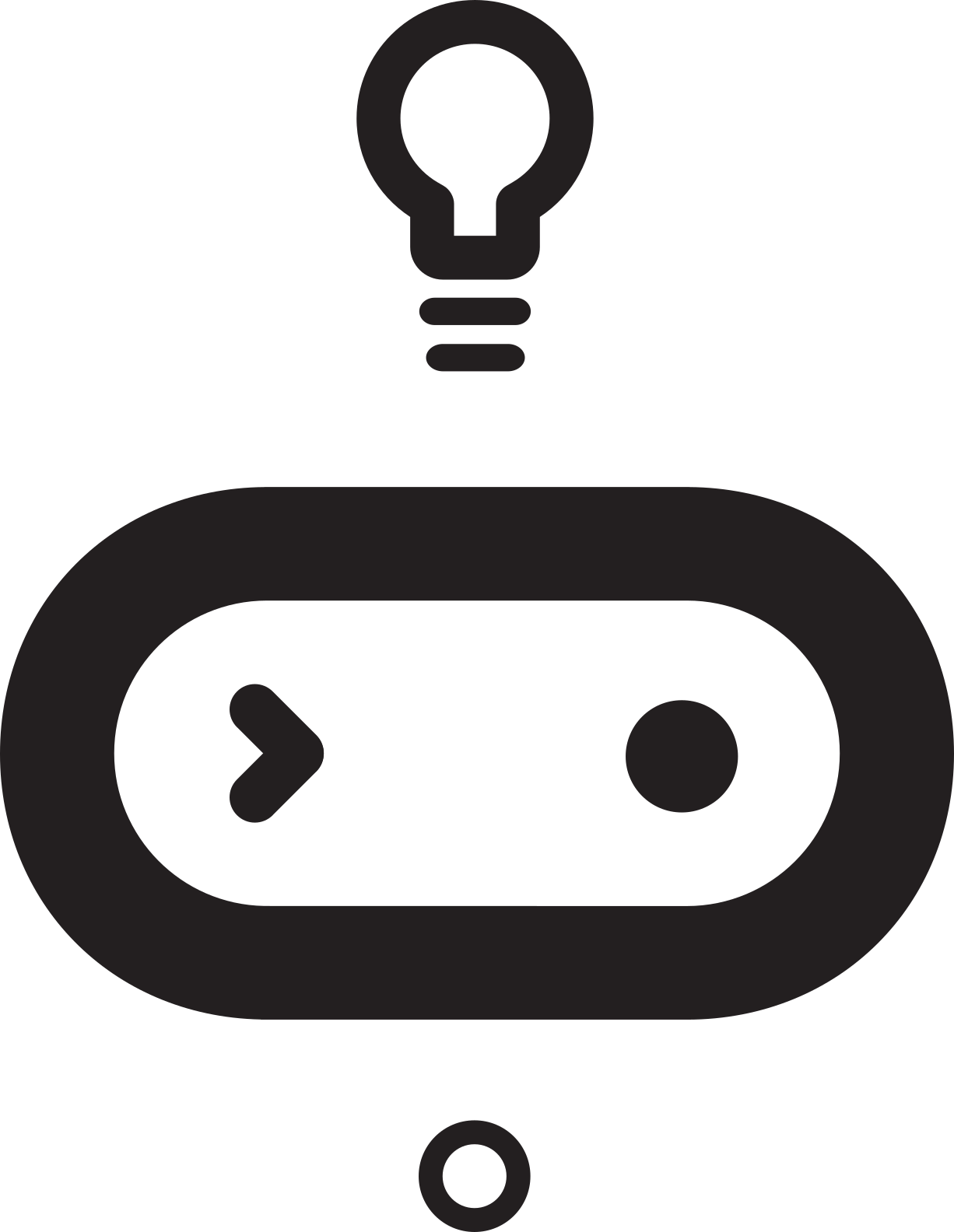 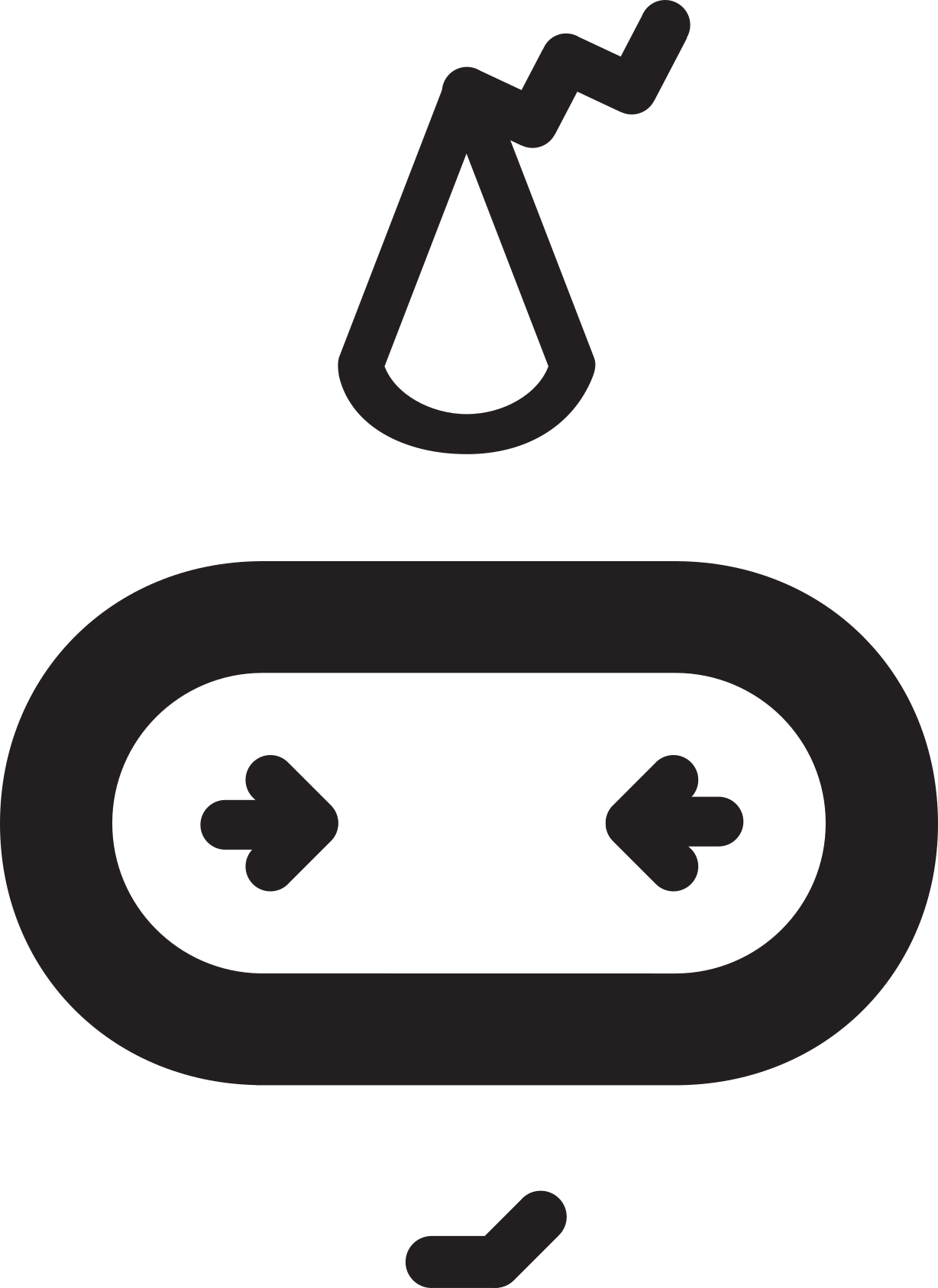 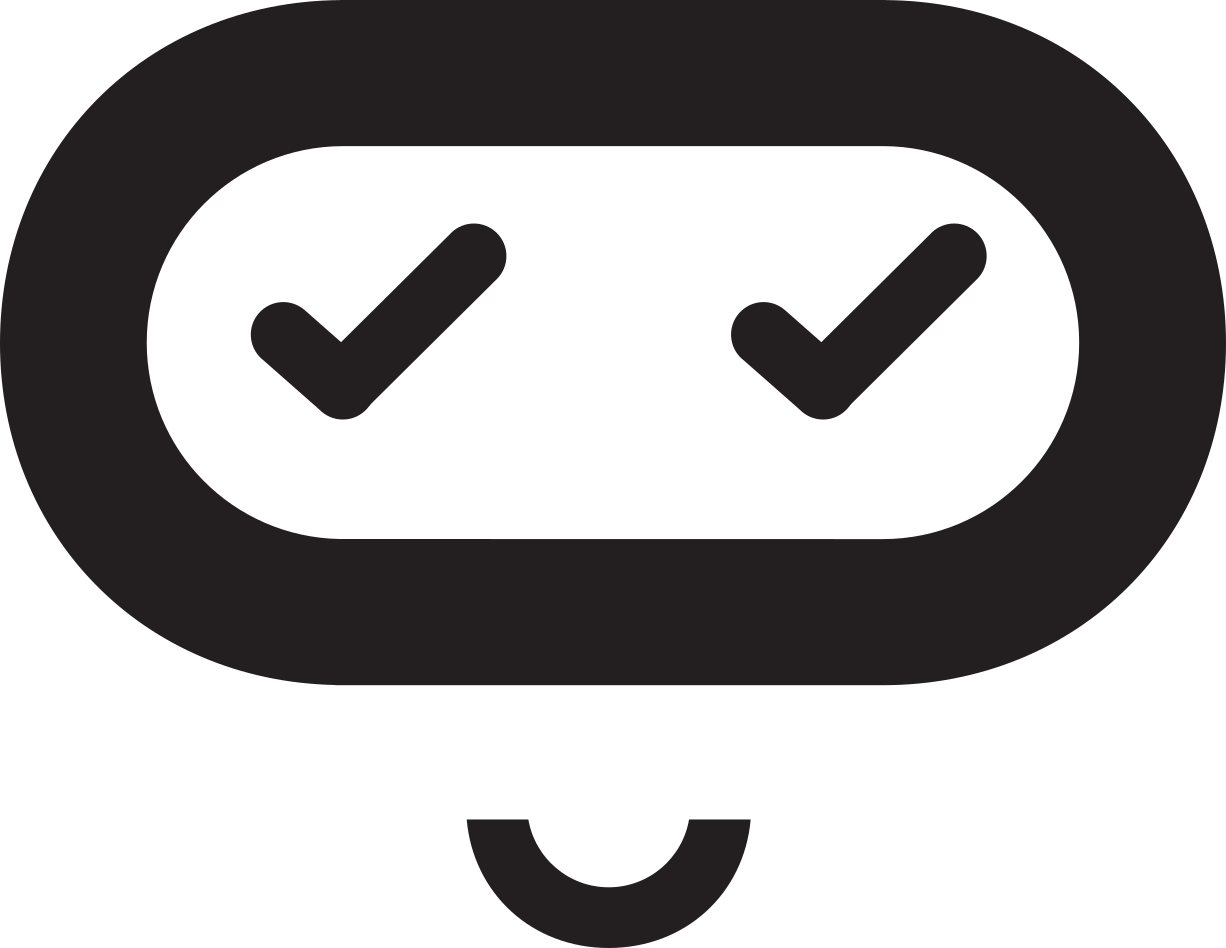 Digital flashcards 
Teacher lesson guide 
Lesson 5
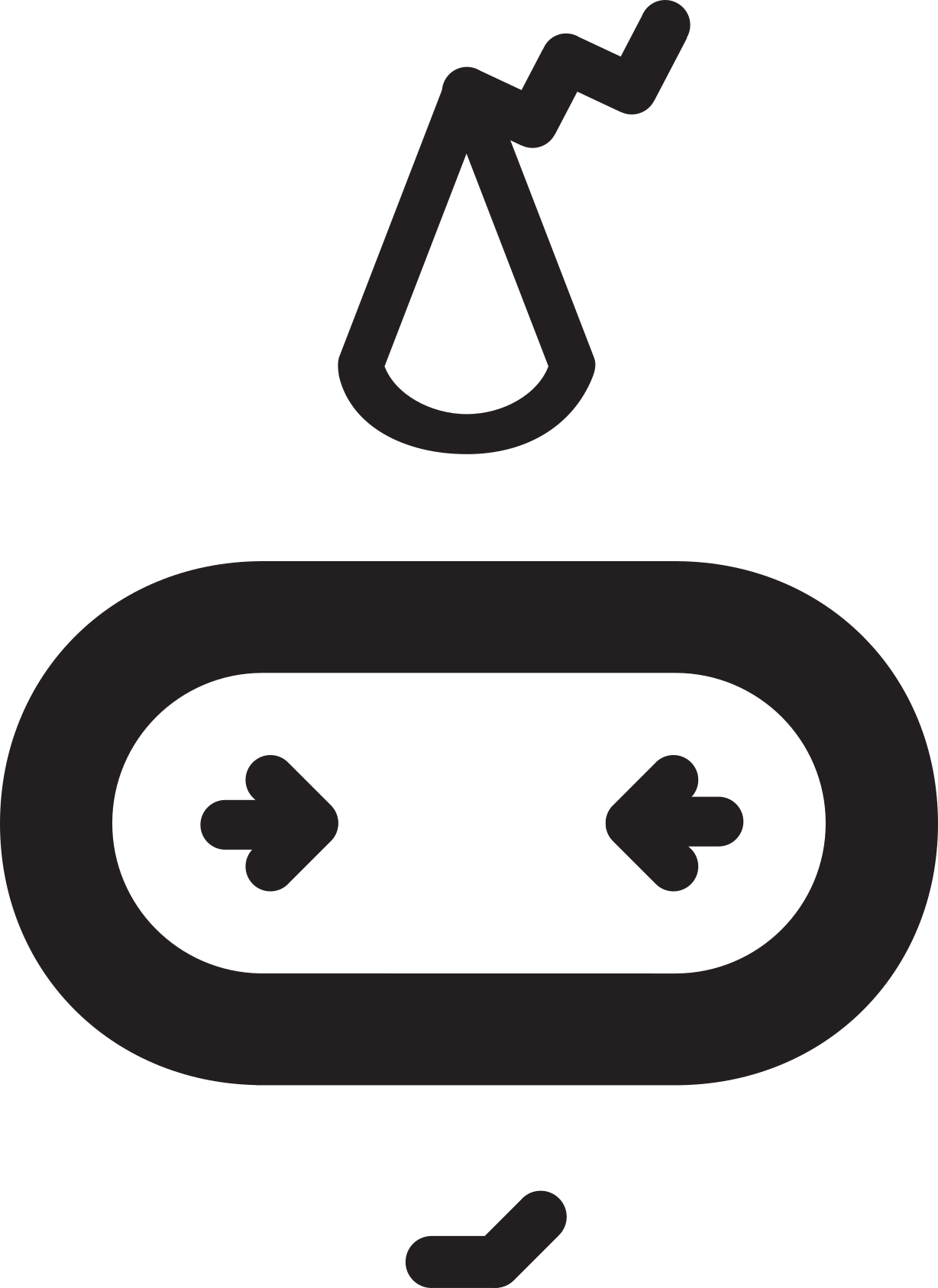 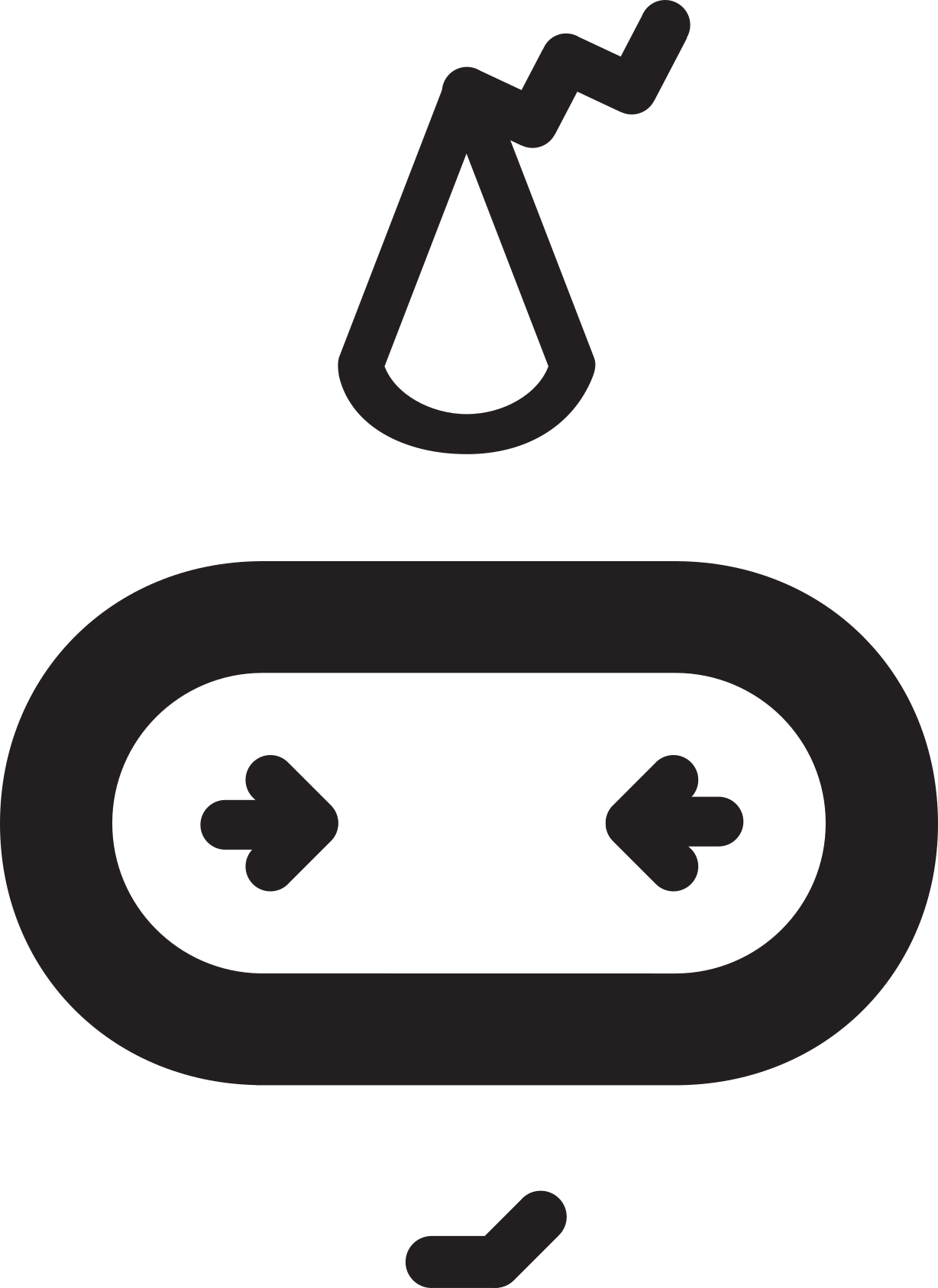 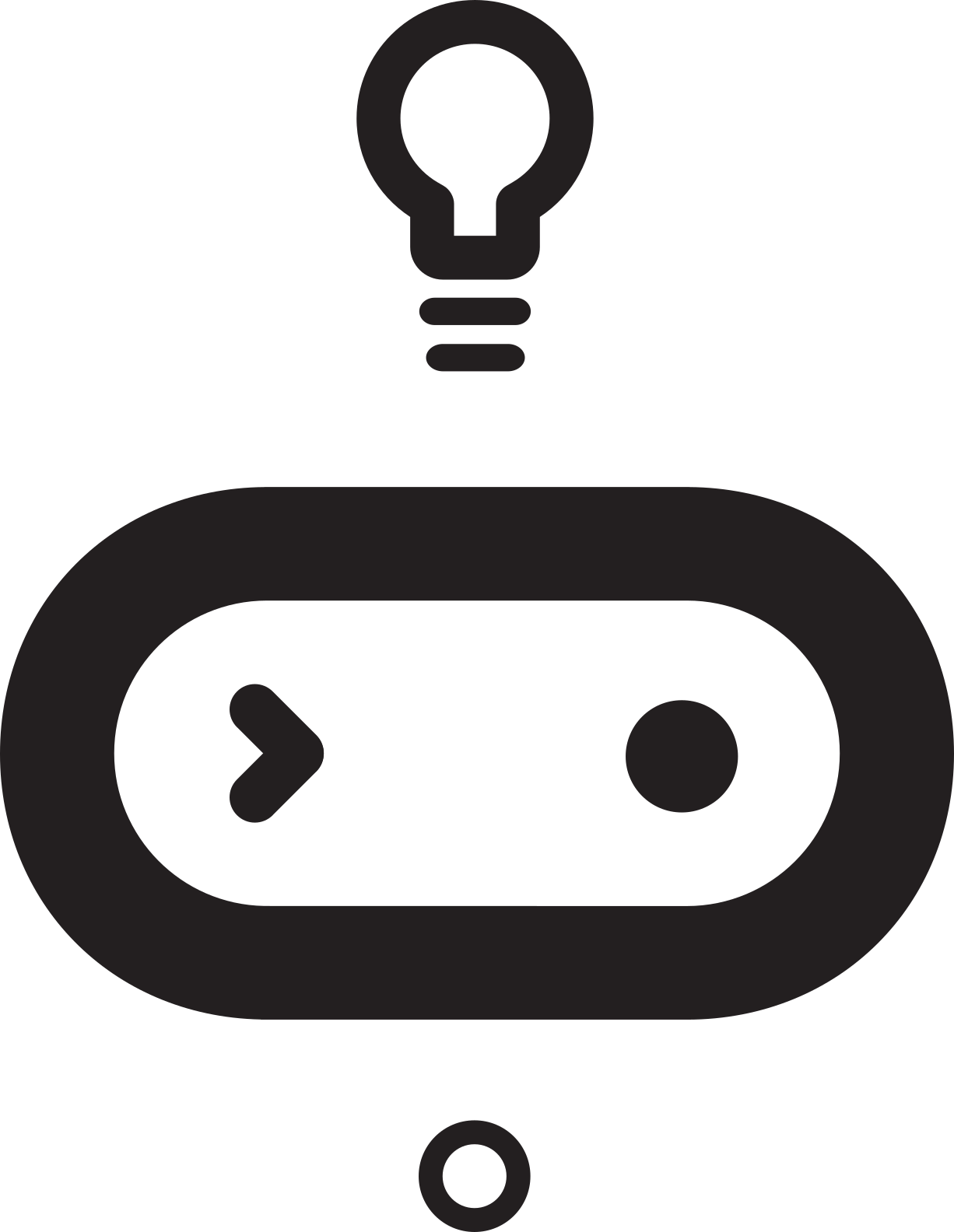 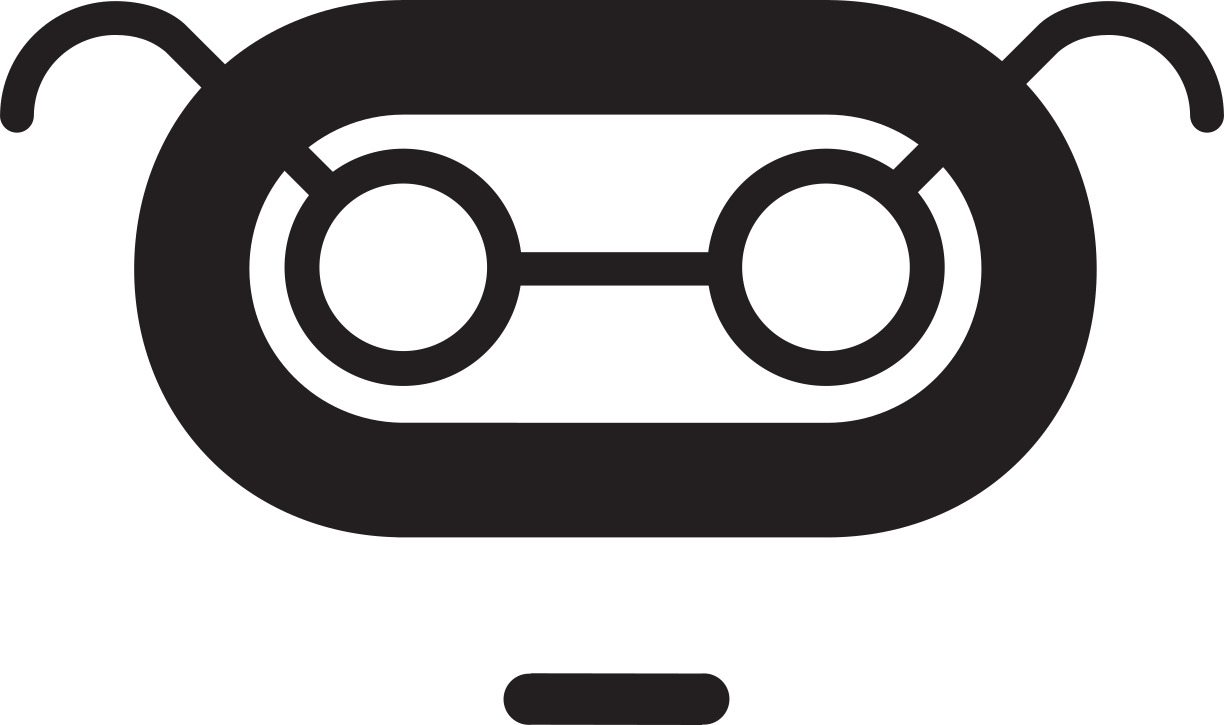 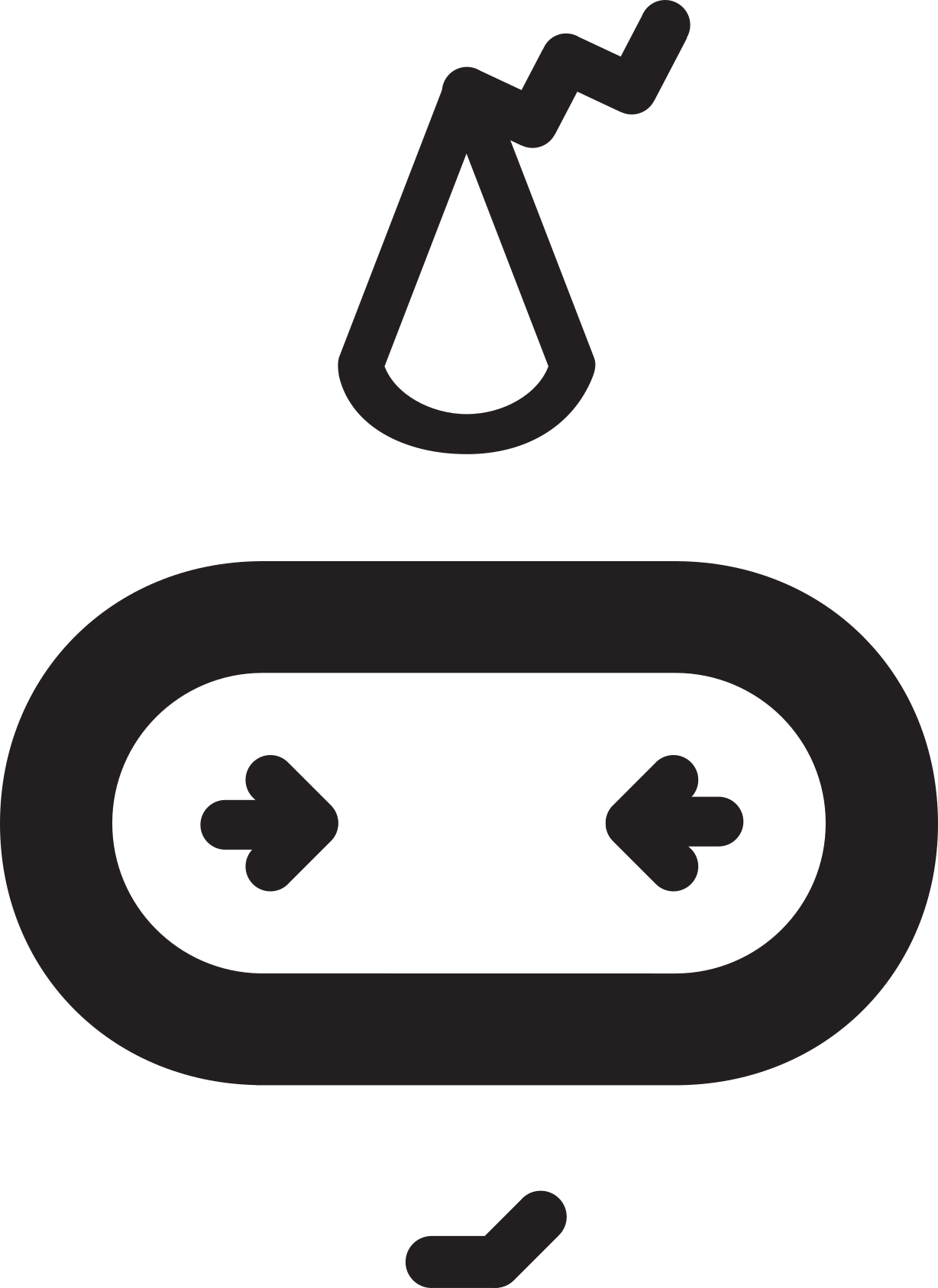 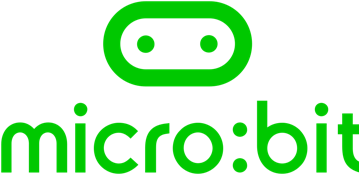 Learning objectives:

To follow an algorithm accurately to create a digital number flashcard.

To write and debug a program.

To evaluate a program against design criteria.
Copy my image

What ways to control the LEDs did we find last lesson through tinkering?

Use the MakeCode editor to program the same output as shown. Have you used the most effective program?
[Speaker Notes: program 1 should use the show leds block
program 2 should use the show number block
program 3 should use the show string block]
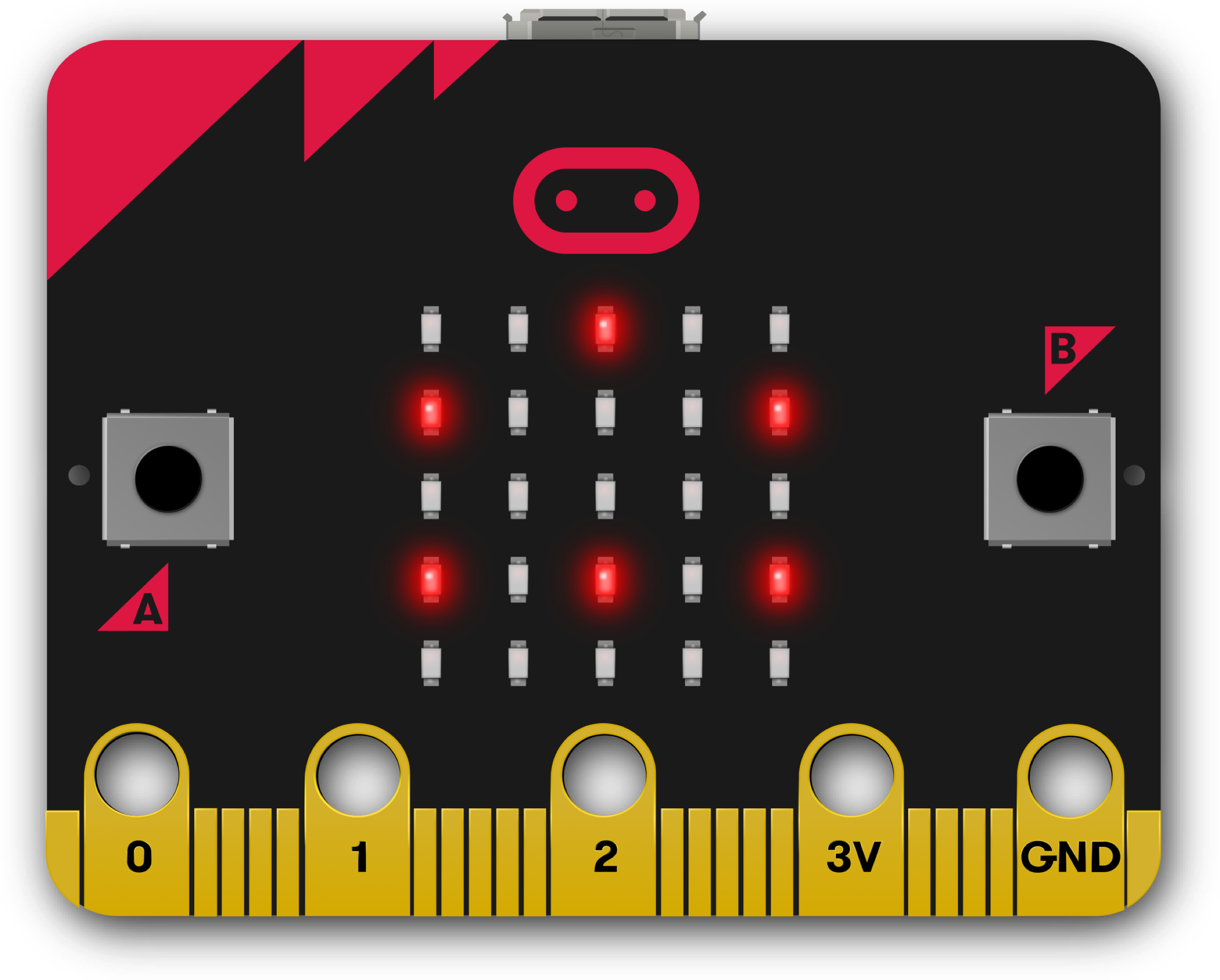 Copy my image 1

Use the MakeCode editor to program the same output as shown.
Have you used the most effective program?

CopymyImage1 project
[Speaker Notes: program 1 should use the show leds block]
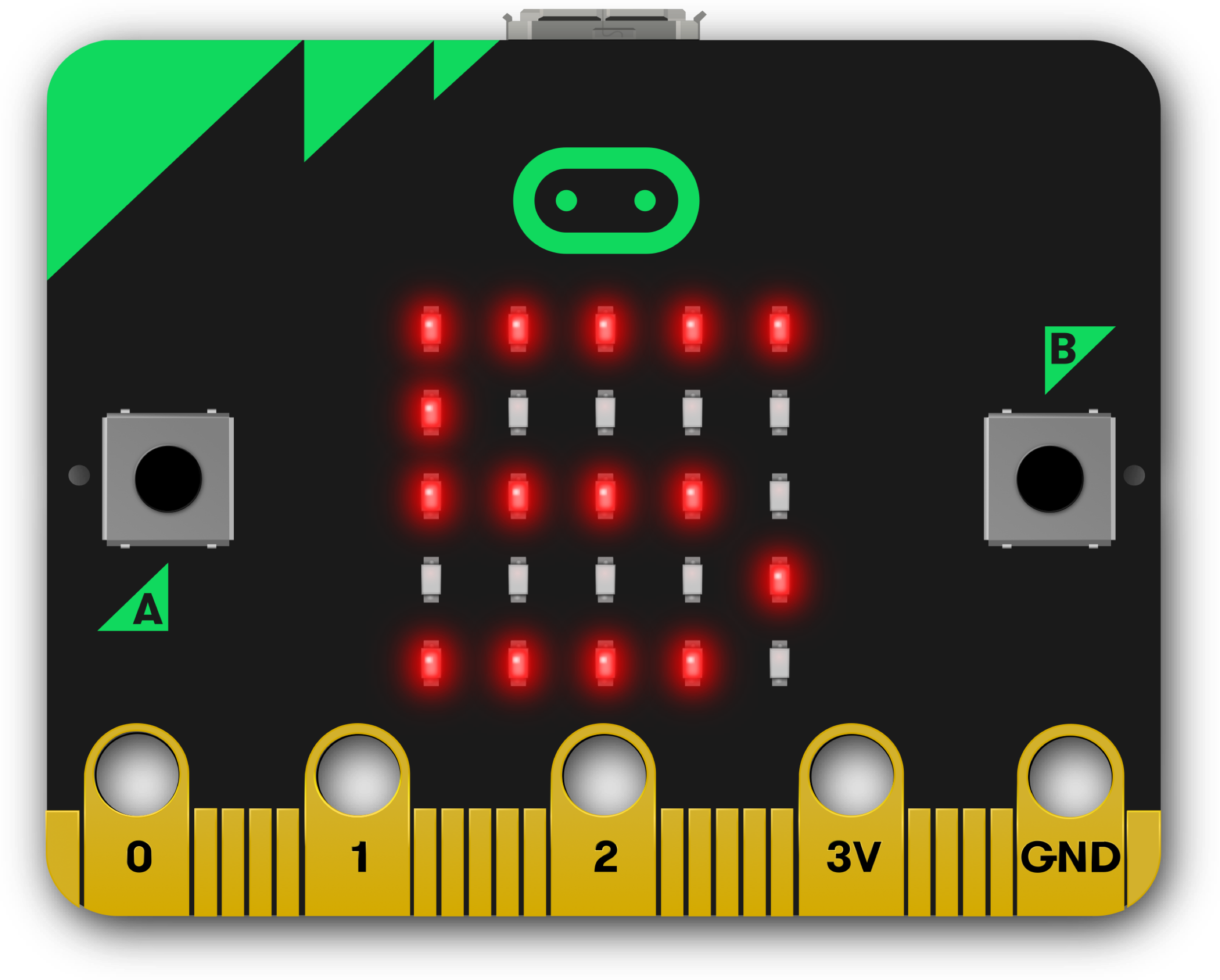 Copy my image 2

Use the MakeCode editor to program the same output as shown.
Have you used the most effective program?

CopymyImage2 project
[Speaker Notes: program 2 should use the show number block]
Copy my image 3

Use the MakeCode editor to program the same output as shown.
Have you used the most effective program?


CopymyImage3 project
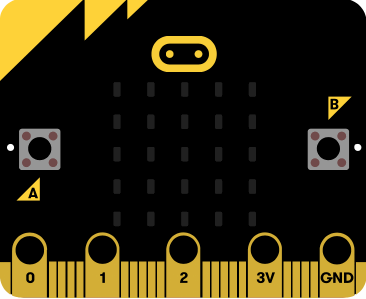 [Speaker Notes: program 3 should use the show string block – play slideshow to show animated picture of text scrolling]
Planning digital flashcards

Explain how we used an algorithm to plan our digital number flashcards.
[Speaker Notes: .]
Design criteria

Represent at least four numbers between 1-10
Use word, digits and images to represent the numbers
Allow appropriate time to think and respond
Let the user know they have finished
Debugging

Use the simulator to test your program regularly.

If you find a problem try and fix it. 

Once you are happy with your program, transfer it to your micro:bit.
[Speaker Notes: In addition to the show leds block, the pupils can also use the show number block to display a digit and show string block to scroll a word or phrase across the LEDs.]
Evaluating against design criteria

Which parts of the design criteria did you successfully meet?

Represent at least four numbers between 1-10
Use words, digits and images to represent the numbers
Allow appropriate time to think and respond
Let the user know they have finished
Learning objectives revisited:

To follow an algorithm to create a digital number flashcard.

To write and debug a program.

To evaluate a program against design criteria.
Sequencing

What is sequencing?

How have you made use of sequence in this unit?
Logical reasoning

What is logical reasoning?

How have you made use of logical reasoning in this unit?
Patterns

What are patterns?

How have you made use of patterns in this unit?
Abstraction 

What is abstraction?

How have you made use of abstraction in this unit?
Debugging

What is debugging?

How have you made use of debugging in this unit?
Learning objectives:

To follow an algorithm accurately to create a digital number flashcard

To write and debug a program

To evaluate a program against design criteria
Licensing information:

Published by the Micro:bit Educational Foundation microbit.org under the following Creative Commons licence:
Attribution-ShareAlike 4.0 International (CC BY-SA 4.0)https://creativecommons.org/licenses/by-sa/4.0/